Oficina del Empresario
Trámites Municipales
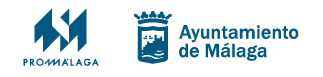 Oficina del Empresario
Resumen de trámites locales realizados en el Ayuntamiento de Málaga para poner en marcha su negocio.
La Oficina del Empresario nace para facilitar,  agilizar y asesorar de los trámites en la creación de su negocio, así como para aunar los recursos que el Ayuntamiento de Málaga pone a disposición de los empresarios (subvenciones, financiación, formación…).
Málaga dinamizadora en la creación de empresas.
Oficina del Empresario
Trámites Municipales para la puesta en marcha de su negocio.
Oficina del Empresario
Tiempos estimados en trámites (varían en función del negocio)
Oficina del Empresario
No se concede vía pública hasta que no se tiene declaración responsable, no se concede declaración responsable hasta que no se tiene medio ambiente y obra menor.
Oficina del Empresario
INFORME VIABILIDAD DE USO: 

Para Calificación Medioambiental y actividades realizadas en suelo no urbano directo el informe de viabilidad de uso tiene que ser realizado por un técnico de Urbanismo del Ayuntamiento.
Para el resto de actividades que solo necesiten declaración responsable el técnico que realiza el proyecto técnico es quien elabora el informe de viabilidad de uso.
 
Por tipo de actividad se pueden mirar usos ya que existen usos que no se pueden llevar a cabo en determinadas zonas.

Trámite en 2 – 3 semanas. Plazo legal 1 mes.
Oficina del Empresario
LICENCIA DE OBRA-URBANISMO 
Obra menor: se pueden solicitar tres tipos de obra menor. 
Declaración Responsable al momento.
Obra Simplificada (una semana aprox. en resolver, esta se solicita cuando  no hay cambio de estructura, cuando no se tocan ladrillos, cambiar por ejemplo el ancho de una ventana es cambio de estructura, tirar un tabique de pladur se considera cambio de estructura). Acondicionamiento de los locales cuya superficie útil de exposición y venta al público no supere 750 m2, según las actividades.
Obra Menor tarda aprox mes y medio. Si es una obra en un edificio considerado patrimonio hay  que pedir autorizaciones específicas a cultura. 
Obra Mayor: Plazo resolución 3 meses
En la web vienen 3 meses ya que es el plazo legal para Obra Mayor y Menor
Oficina del Empresario
MEDIO AMBIENTE
Actividades Inocuas. No necesitan entregar nada.
Declaración responsable, al momento. (Activ dentro de mercado municipal se entrega en medioambiente, fuera de mercado en Aperturas).
Calificación Ambiental (tardan en resolverla mínimo 3 meses ya que se publica en tablón de edictos y se abre plazo para alegaciones y es revisado por los técnicos). Para la Calificación Ambiental hace falta Informe de Viabilidad de Uso realizado por técnico Ayuntamiento.
  
Para hacer una consulta de calificación medioambiental se puede enviar email a: calificaciones.ambientales@malaga.eu.  Con solicitud http://www.malaga.eu/inter/visor_contenido2/SGTDocumentDisplayer/21613/DocumentoTramite21613
Oficina del Empresario
Calificación Ambiental
3 meses
Oficina del Empresario
APERTURA- Declaración Responsable Apertura

Solicitud: Anterior al inicio de la actividad
Plazo de Resolución: inmediata.

La Declaración Responsable, debe contener toda la documentación técnica necesaria en función de las características del establecimiento y la actividad. Si la documentación no esta completa se señalará en el documento de Declaración Responsable.

Internamente se revisa toda la documentación y se tarda un mes aproximadamente en resolver.
Oficina del Empresario
VÍA PÚBLICA
Eventos ocasionales (carreras, circos…) trámite 15 días.
Mesas (mínimo 3 meses, se tiene que medir, realizar planos..). Hay que renovarlo anualmente.
Mercadillos. (Las nueva plazas s publican en Web).
Instalación toldos.
Venta ambulante.
Oficina del Empresario
VÍA PÚBLICA












Venta ambulante mercadillos y quioscos los gestiona Vía Pública.
Fuera del plazo indicado solo se puede solicitar en el caso de inicio de actividad o nueva obtención declaración responsable.
Oficina del Empresario
Flujo trámites


Proyecto Técnico	                     	     Act. Inocuas
Informe Viab.	             	                              Decl. Respons
Decl. Respons		                              Calificación
Decl. Resp. Apertura
Licencia Obra
Medio Ambien-te
Sanidad
Vía Pública
Oficina del Empresario
PAGO DE TASAS-TRIBUTOS
 Tasas relacionados con los trámites anteriormente citados en Tesorería ubicado en Edificio Múltiple de Servicios Municipales. Paseo de Antonio Machado, 12 .

Tributos Municipales en  Gestión Tributaria (Gestrisam) ubicada en Av. Sor Teresa Prat, 17.

TRIBUTOS MUNICIPALES (Gestrisam-Tabacalera)
Impuesto Actividades Económicas (IAE). Solo si supera 1M euros.
Tasa Recogida Basuras Actividades Económicas (BAE).  En el plazo de un mes desde inicio actividad. Hay actividades que no están sujetas.
Tasa Entrada y Salida de Vehículos.
Tasa por ocupación de la vía pública.
ICIO: Impuesto sobre Construcciones, Instalaciones y Obras. Además de las tasas de licencia de obra.
Oficina del Empresario
Todos los trámites y formularios se encuentran disponibles en:
http://malaga24h.malaga.eu/portal/menu/seccion_0002/secciones/subSeccion_0002
Así como en las propias Webs Municipales:
http://www.malaga.eu/portal/menu/portada/portadad/destacados/destacado_0004
Todos estos trámites los puede realizar en la siguiente dirección:
Edificio Múltiple de Servicios Municipales. Paseo de Antonio Machado, 12